How to Approach Secondary Hypertension?
Sola aoun bahous, md, phd
Professor of medicine
Lau school of medicine
Second IPNA teaching course
June 13-15, 2019
Conflict of Interest
Nothing to declare
Outline
Definition and prevalence of 2ary hypertension
Etiologies of 2ary hypertension by age groups
Who to screen?
How to screen?
Screening of most important causes of 2ary hypertension
Conclusion
Definition and Prevalence of 2ary Hypertension
Increased arterial BP secondary to an identifiable cause

Overall, 5-10% of hypertensive patients have 2ary forms but prevalence is dependent on many factors:
Age
Controlled vs. resistant
Emergency and urgency hypertension

The prevalence of 1ary HTN is similar in subjects with 2ary HTN and in the general population raising the concept of ‘Residual Hypertension’ and the necessity of early diagnosis
In Resistant HTN Cases
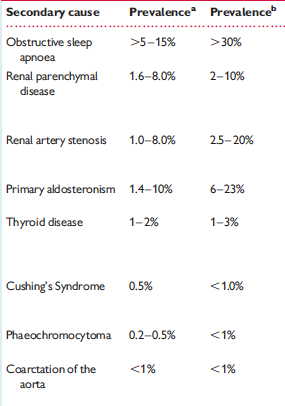 In Essential HTN Cases
Rimoldi S, EHJ 2014, 35
Guideline Impact
Resistant vs. Uncontrolled Hypertension
Resistant Hypertension:
BP not at goal despite 3 anti-HTN drugs in optimal doses, AND
A diuretic is ideally one of the 3, OR
Controlled BP on > 3 drugs
12% of hypertensive patients

Uncontrolled hypertension:
BP not at goal
Causes = Pseudoresistance (poor BP technique, poor adherence, white coat effect), lifestyle factors (obesity, dietary salt, alcohol), drugs (NSAIDs, steroids, stimulants, Epo, sympathomimetics, oral contraceptives, cyclosporin, licorice, herbal compounds) and resistant hypertension
Etiologies of 2ary Hypertension by Age
Who to Screen?
Rimoldi S, EHJ 2014, 35
Who to Screen?
Clinical and Biological Clues:
Elderly with diastolic HTN [RAS, hypothyroidism]
Hypokalemia and/or metabolic alkalosis [mineralocorticoid HTN, RAS]
Asymmetric kidney size and/or abdominal bruit [RAS]
Severe atherosclerosis [~ 15–30% of patients with arterial hypertension and diffuse atherosclerotic disease (i.e. coronary, peripheral, cerebrovascular disease) have a significant RAS]
Resistant HTN with overweight [OSA, Cushing, Hypothyroidism]
Non-dipping [OSA, RAS]
Sudden BP drop or eGFR drop after RAAS blockers [RAS]
Unexplained recurrent pulmonary edema [RAS]
What Should be Done Before Screening?
Exclude:
Pseudo-hypertension
Pseudoresistance
Poor compliance
White coat HTN
Drug-related HTN

Pseudo-hypertension: 
Cuff diastolic BP at least 15 mmHg higher than simultaneously measured intra-arterial BP
Found in elderly patients with calcified and rigid arteries who present with little or no target organ damage despite very high BP readings
Assessment of brachial arterial stiffness may help
[Speaker Notes: In these patients, excessive cuff pressure is needed to compress the artery resulting in falsely high readings. This entity may be identified using the Osler manoeuvre. However, this manoeuvre has a large intra- and inter-observer variability.]
Should We Use ABPM?
Advantages:
Correlates better with outcome compared to office BP
Excludes white coat HTN
Confirms resistant HTN
Helps assessing treatment adherence
Provides more information about BP pattern (dipping status, morning surge, arterial stiffness, BP variability)
Disadvantages:
May cause discomfort
May cause sleep deprivation that affects nocturnal assessment of BP
[Speaker Notes: While reference values for office BP measurements
aim to distinguish between normotensive and hypertensive
subjects and are therefore ‘diagnostic’ cut-off values, reference
values for 24 h ABPM in adults have been defined as outcome-driven
thresholds and are considerably lower than clinical ones]
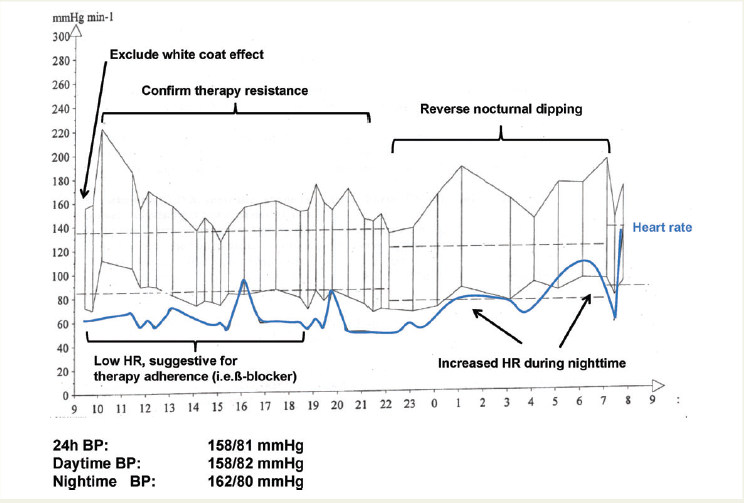 Rimoldi S, EHJ 2014, 35
Role of Echocardiography?
Central in the assessment of resistant hypertension

Indicates target organ damage

Key = LVH is disproportionate to the duration of HTN

Allows the diagnosis of coarctation
[Speaker Notes: In patients with
OSA, LVH is a very common finding and may be accompanied by
left atrial enlargement and right ventricular hypertrophy]
How to Screen?
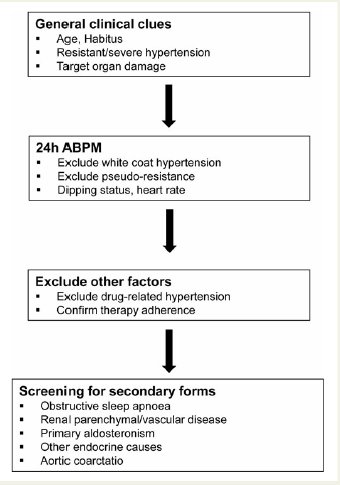 Rimoldi S, EHJ 2014, 35
Should We Do All Tests?
Clinical clues → directed investigation
For example, abdominal bruit → screening for RAS
Disproportionate hypokalemia after a diuretic for example → screening for RAS, mineralocorticoid HTN
Snoring → screening for OSA

Resistant HTN:
Exclude pseudoresistance
Exclude pseudo-hypertension
Exclude white coat HTN
Identify contributing lifestyle factors: obesity, excessive alcohol, physical inactivity, high salt diet, etc.
Full work-up for 2ary HTN
Screening of OSA
One of the most common causes of 2ary HTN
Recurrent episodes of apnea/hypopnea caused by collapse of upper airway during sleep
Characteristics include:
Exaggerated daytime sleepiness
Snoring
Morning headache
Lack of concentration
Irritability
Obesity, large neck, macroglossia can be seen
Nocturnal non-dipping
Increased daytime BP
Increased sympathetic activity
Screening of OSA
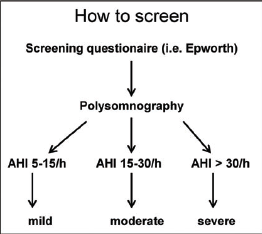 Severity scale
Rimoldi S, EHJ 2014, 35
[Speaker Notes: In this questionnaire, patients have to rate their probability to fall asleep during eight different situations of daily life [between 0 (would never doze) to 3 (high chance of dozing)]. Patients with an Epworth score ≥10 (indicating the presence of excessive daytime sleepiness) and a high clinical suspicion of OSA need to be assessed by polysomnography. We recommend that patients with OSA undergo echocardiography to assess systolic left and right ventricular function, left ventricular mass, and estimate pulmonary artery pressure.]
Screening of Renal Parenchymal Disease
Most common cause of 2ary HTN in children
Second most common cause of 2ary HTN in adults
Serum creat > 1.5 mg/dl = strong predictor of failure to achieve goal BP
Screening = serum creatinine and urinalysis
Renal ultrasound: second step
Screening of Renal Artery Stenosis/Fibromuscular Dysplasia
Children and young adults: fibromuscular dysplasia
Screening = ultrasound doppler
Angiography = confirmatory test
If diagnosis confirmed, other vascular beds (cerebrovascular) should be screened
Atherosclerotic Renal Artery Stenosis: To Screen or Not To Screen?
Doubt in the benefit of interventional treatment
RAS may be a complication of pre-existing HTN
No test with sufficient sensitivity and specificity to assess the contribution of the stenosis to BP
Contribution of stenosis to BP is assessed only post hoc

Benefit in specific situations:
Pickering syndrome
Progressive renal failure
Atherosclerotic Renal Artery Stenosis: To Screen or Not To Screen?
In adults, atherosclerosis is the most common cause
RAS prevalence = 1-8% in general hypertensive patients, 25-35% in generalized atherosclerosis
Screening = ultrasound doppler
MRA and/or angiogram: confirmatory tests
Predictors of effective revascularization
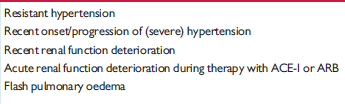 Mineralocorticoid Hypertension
Mineralocorticoid HTN


HTN caused by  Na+ and H2O retention by the kidney and expansion of the ECF
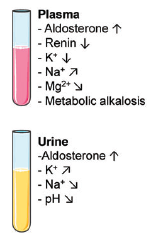 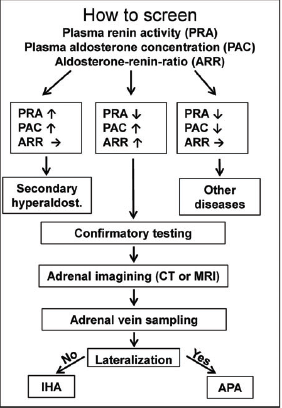 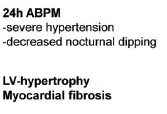 Rimoldi S, EHJ 2014, 35
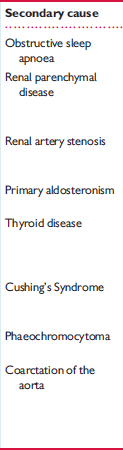 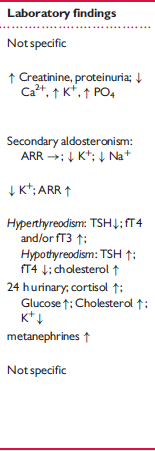 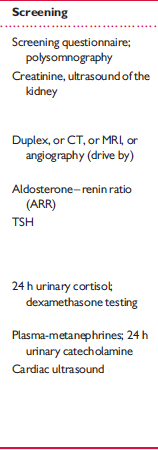 Conclusion
2ary hypertension affects 5-10% of the hypertensive population

Screening is expensive and should be guided by clinical suspicion

Etiologies are variable by age group

Despite appropriate treatment of 2ary hypertension, BP rarely returns to normal indicating concomitant essential hypertension or vascular remodeling related to longstanding 2ary hypertension

Early detection and treatment are essential to avoid permanent vascular damage